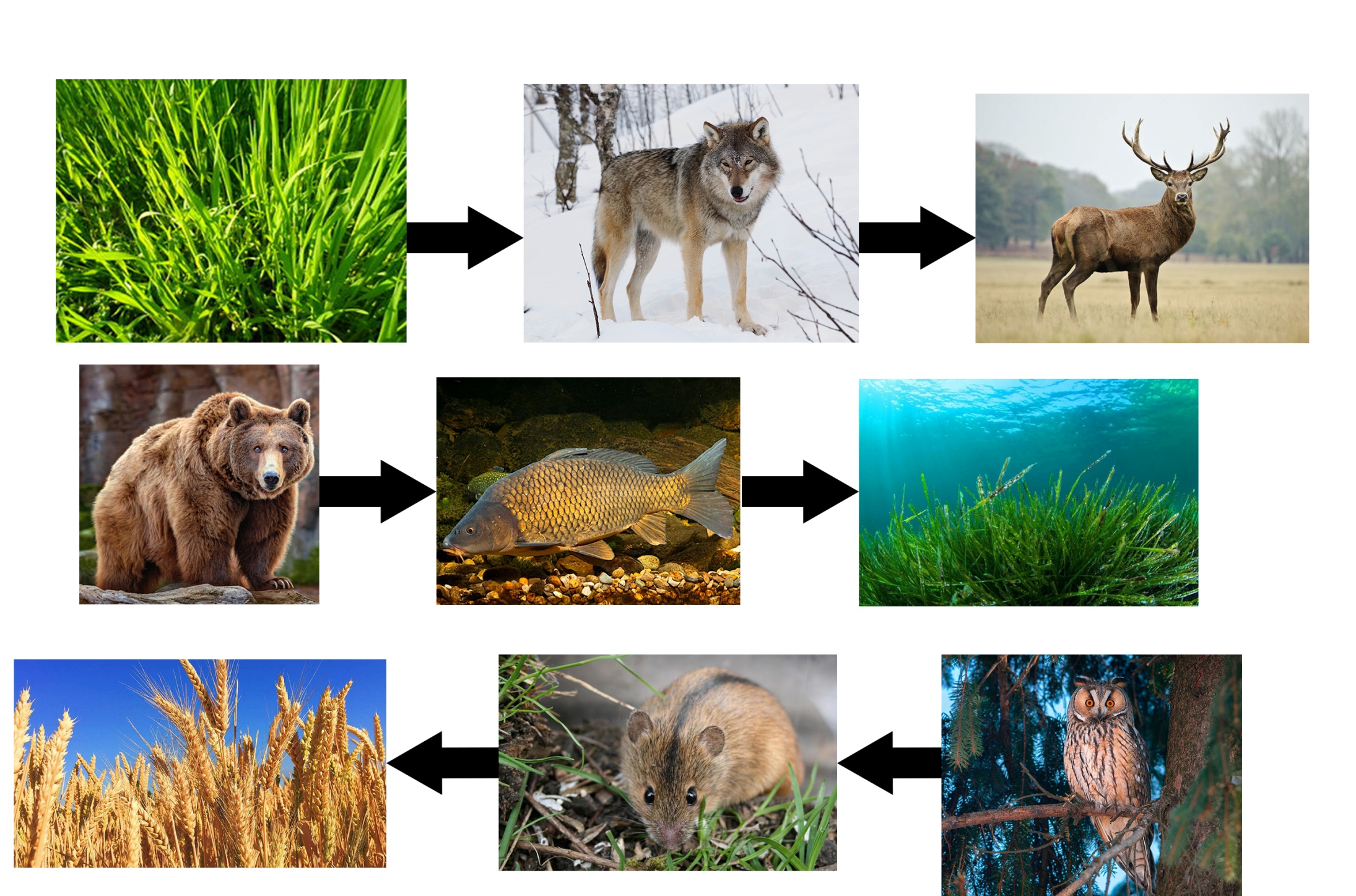 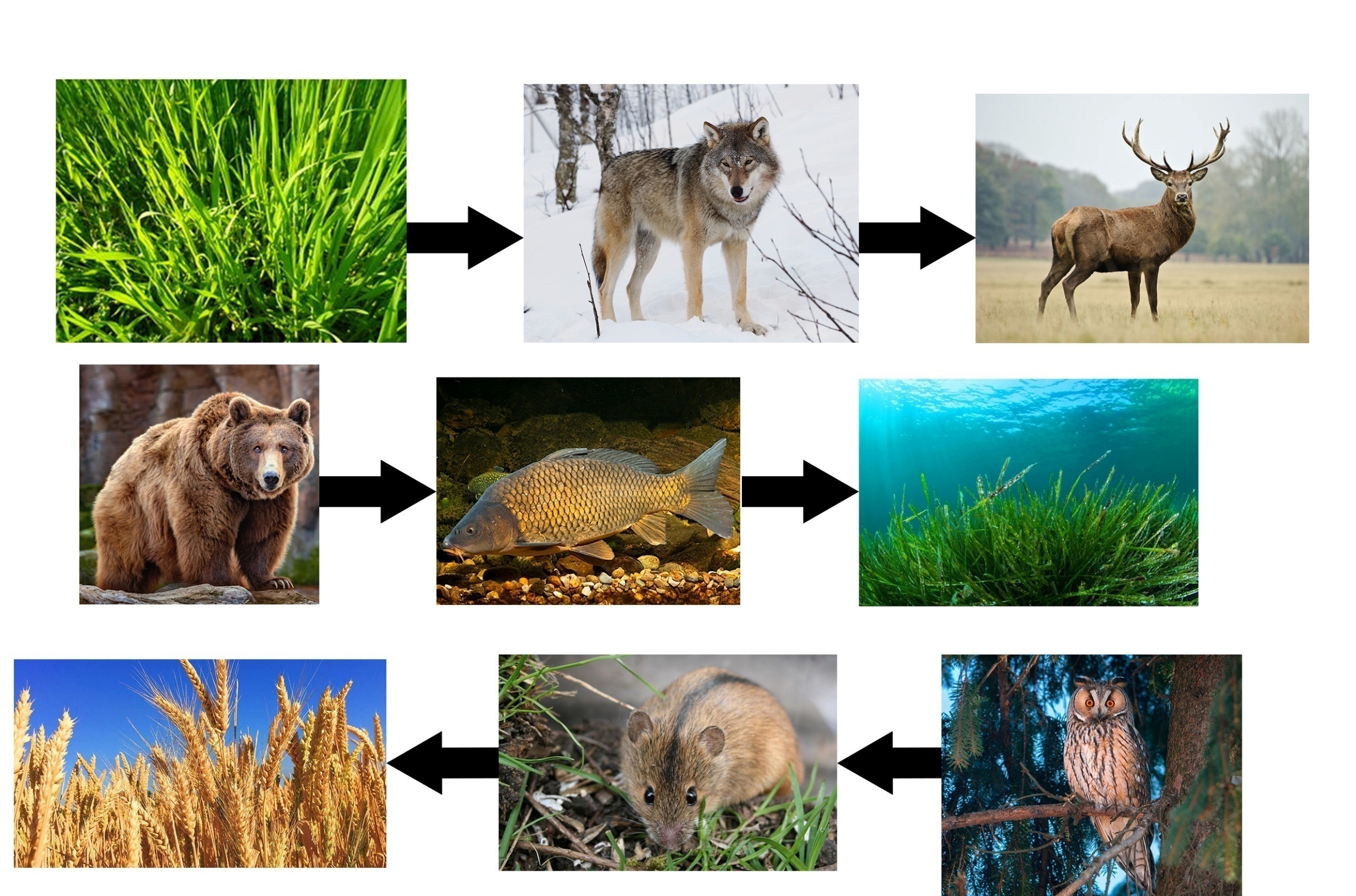 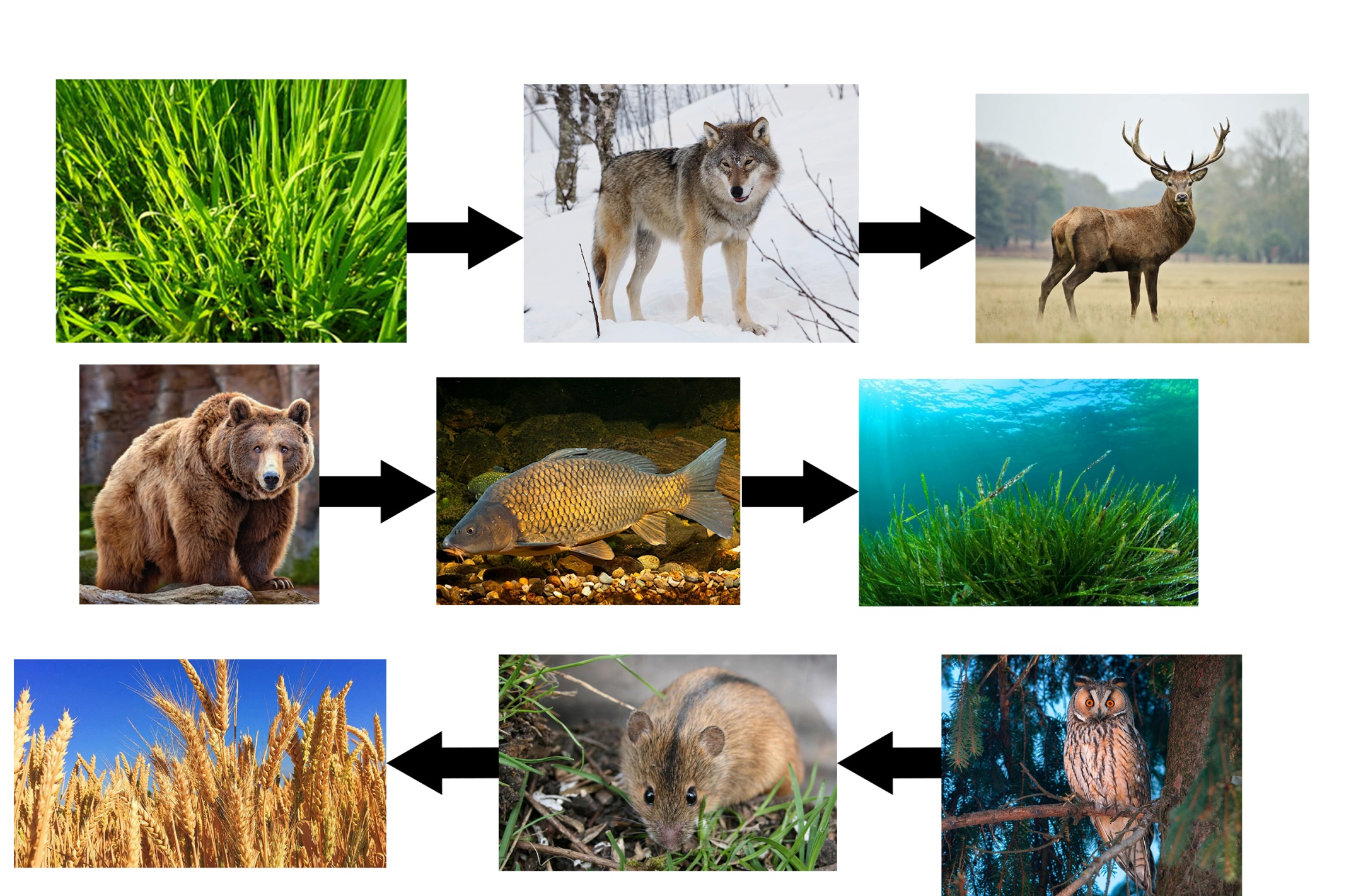 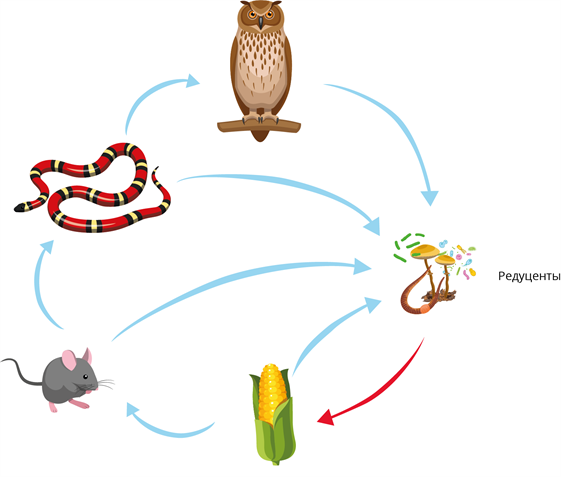 1. К какой группе можно отнести тополь серебристый?
      а) потребители б) производители в) разрушители
2. Лягушку озерную относят к …
      а) консументам б) продуцентам в) редуцентам
3. Организмы, способные производить органические вещества из неорганических, – это…
      а) консументы б) продуценты в) редуценты
4.Выберите правильно составленную пищевую цепь
      а) растение – кузнечик – ястреб – ящерица
      б) растение – кузнечик – ящерица – ястреб
      в) ястреб – ящерица – кузнечик – растение
      г) ящерица – кузнечик – ястреб – растение
5.Выберите названия естественных природных сообществ
      а) болото б) сад в) парк г) лес
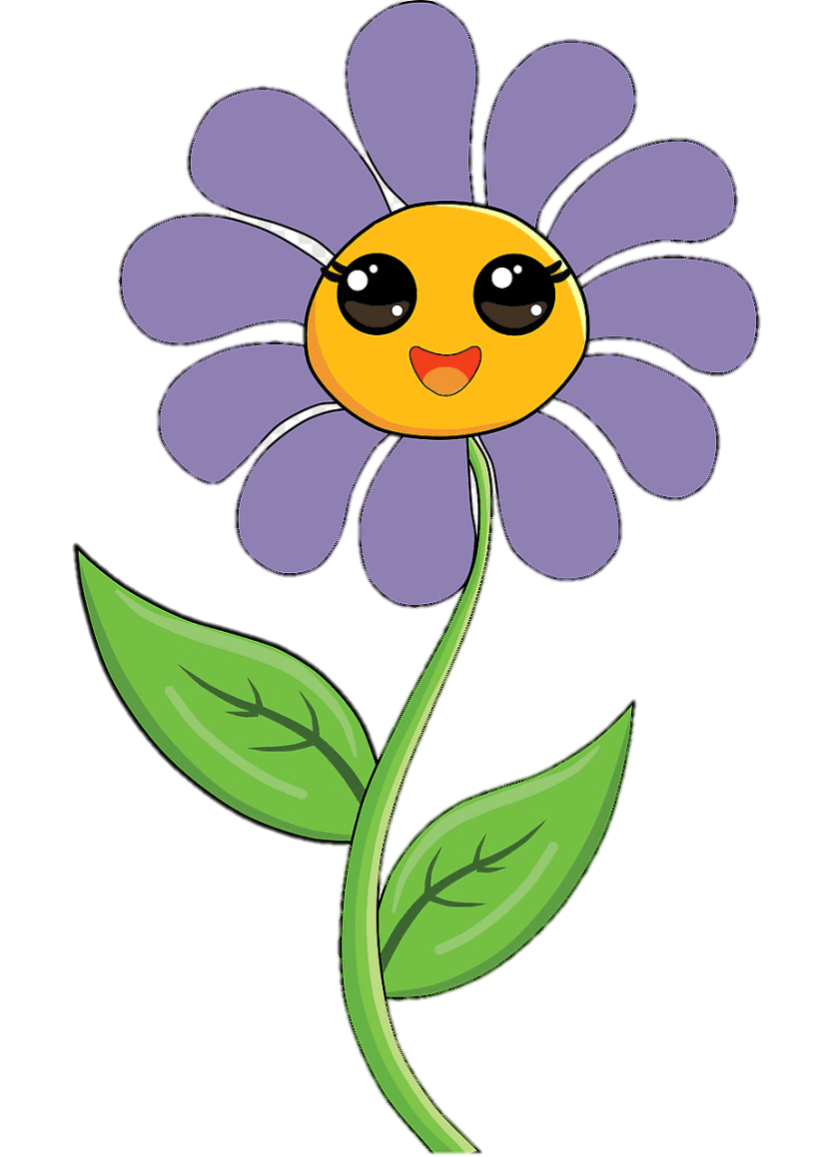 1. б
2. а
3. б
4. б
5. а, г
Посмотреть видео по QR-коду.
Составить цепь питания луга, леса, озера. 
*Творческое задание (по желанию): сочинить сказку о взаимоотношениях организмов в сообществе (на выбор).
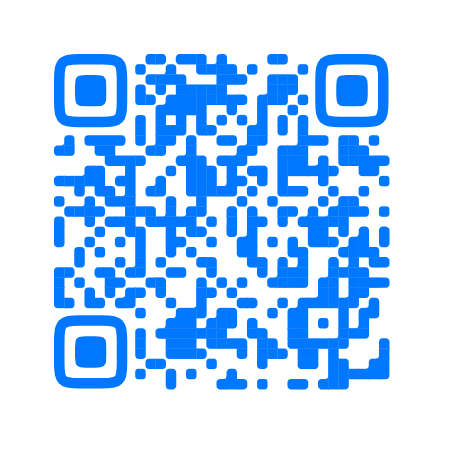 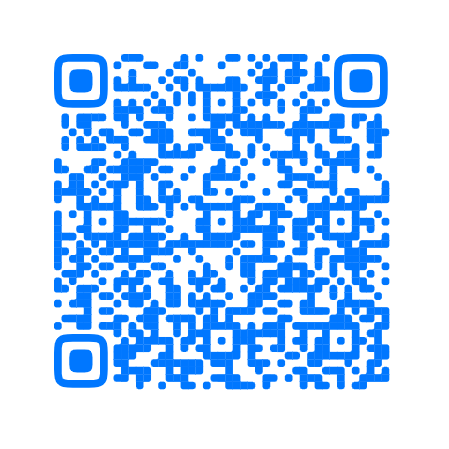 Творческое задание